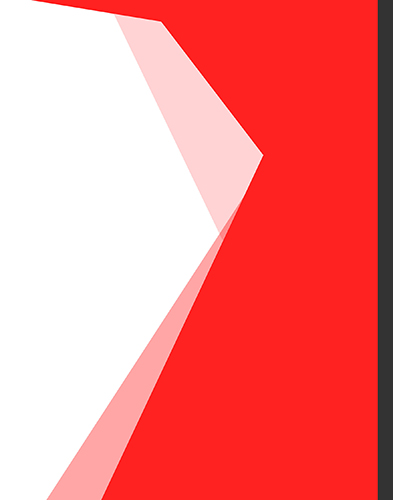 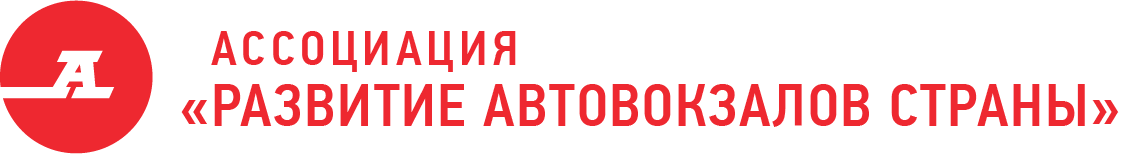 Межрегиональная Конференция организаций-членов
Ассоциации «Развитие автовокзалов страны» и пассажирских автотранспортных предприятий
«Цифровизация и регулирование 
на автомобильном транспорте»
г. Нижний Новгород
сентябрь 2021 г.
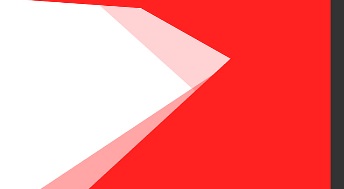 РЕГУЛИРОВАНИЕ ЦИФРОВИЗАЦИИ 
НА АВТОМОБИЛЬНОМ ТРАНСПОРТЕ
2
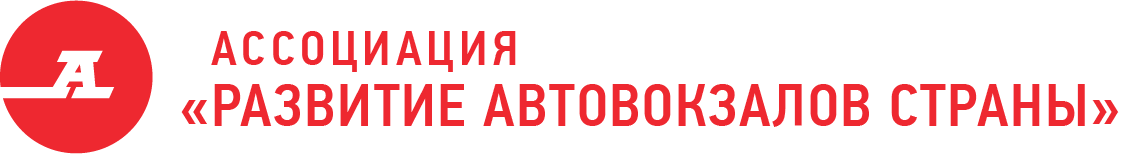 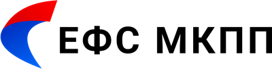 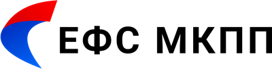 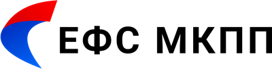 сайты  
по продаже билетов псевдозаказников
КОНТРОЛЬ
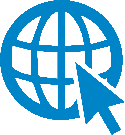 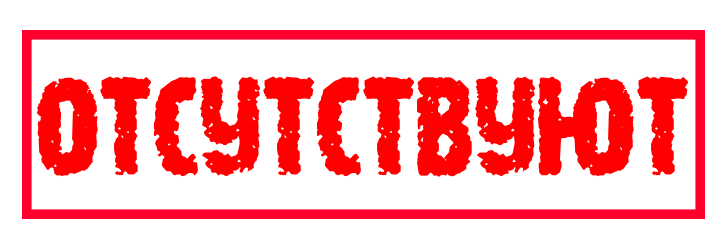 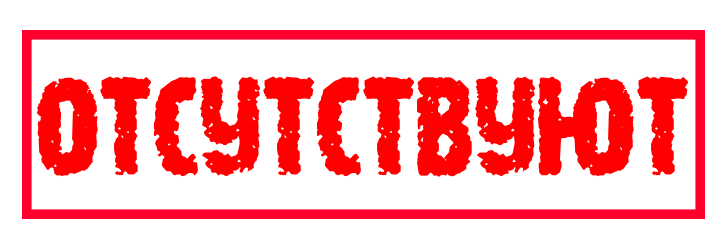 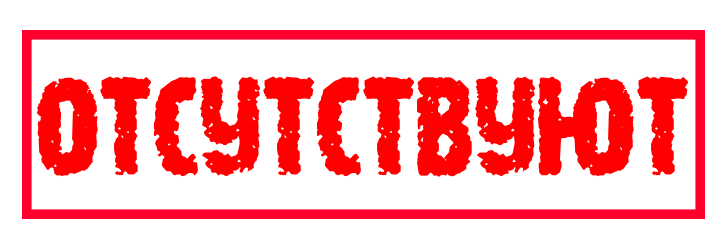 ПРАВИЛА
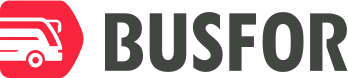 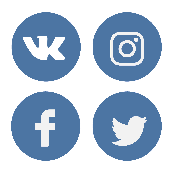 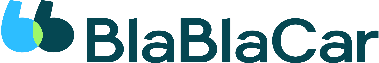 Сервис в социальных  сетях
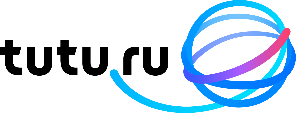 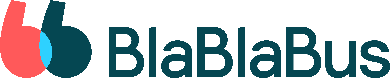 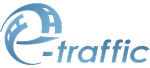 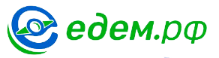 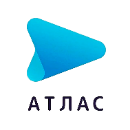 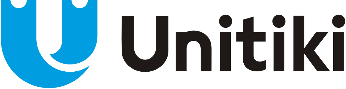 ПРОДАЖА БИЛЕТОВ
ПСВЕДОЗАКАЗ И НЕЛЕГАЛЫ
КАРПУЛЛИНГ
ПРОДУКТЫ И СЕРВИСЫ
Нельзя уповать только на добросовестность операторов сервисов
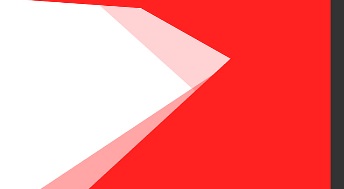 3
РЕГУЛИРОВАНИЕ = ЗАКОН + МОНИТОРИНГ
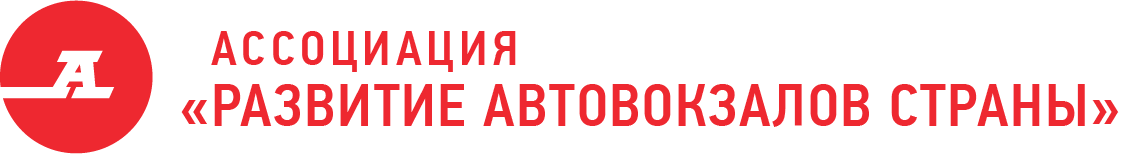 МОНИТОРИНГ
ЗАКОН
наличие инструментов контроля
наличие правил
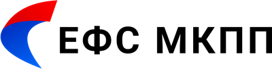 ✓
✓
✓
2021
2020
Внесение 
в Госдуму РФ
Общественные 
слушания
2019
2017
Разработка 
законопроекта
Первое поручение 
Президента РФ
Пр-2165ГС, п.1 и)
Законопроект 
изм. ст. 34 220-ФЗ
 во втором чтении
 Гос. Думы РФ
ЕФС МКПП 
готова к запуску
Второе поручение 
Президента РФ
Пр-1381ГС, п.1 з)
Требования к агрегаторам
Требования к карпулингу
Цифровизация обгоняет законотворчество
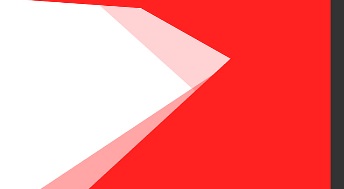 4
ЦИФРОВИЗАЦИЯ БЕЗ РЕГУЛИРОВАНИЯ
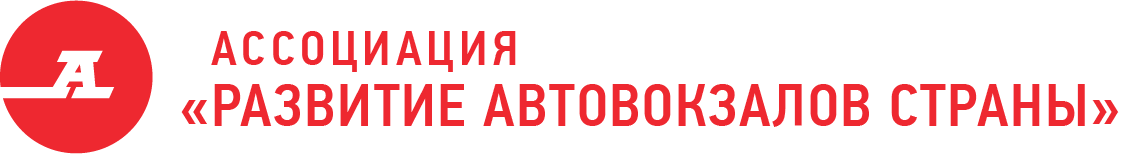 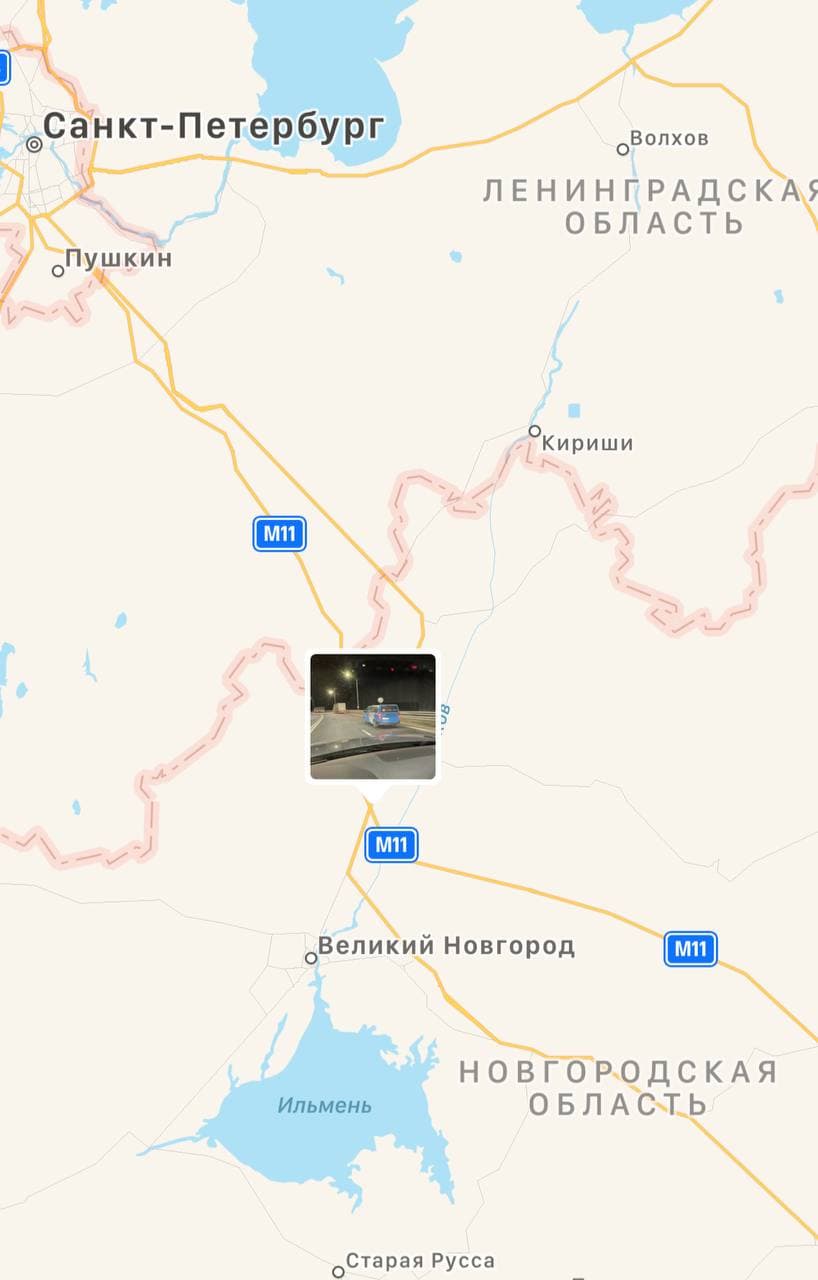 Недобросовестная конкуренция
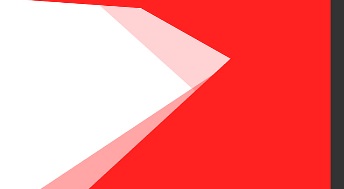 5
ЦИФРОВИЗАЦИЯ БЕЗ РЕГУЛИРОВАНИЯ
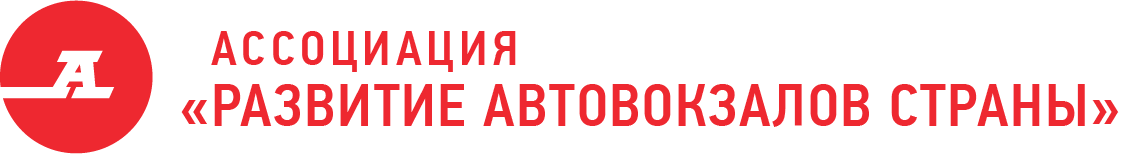 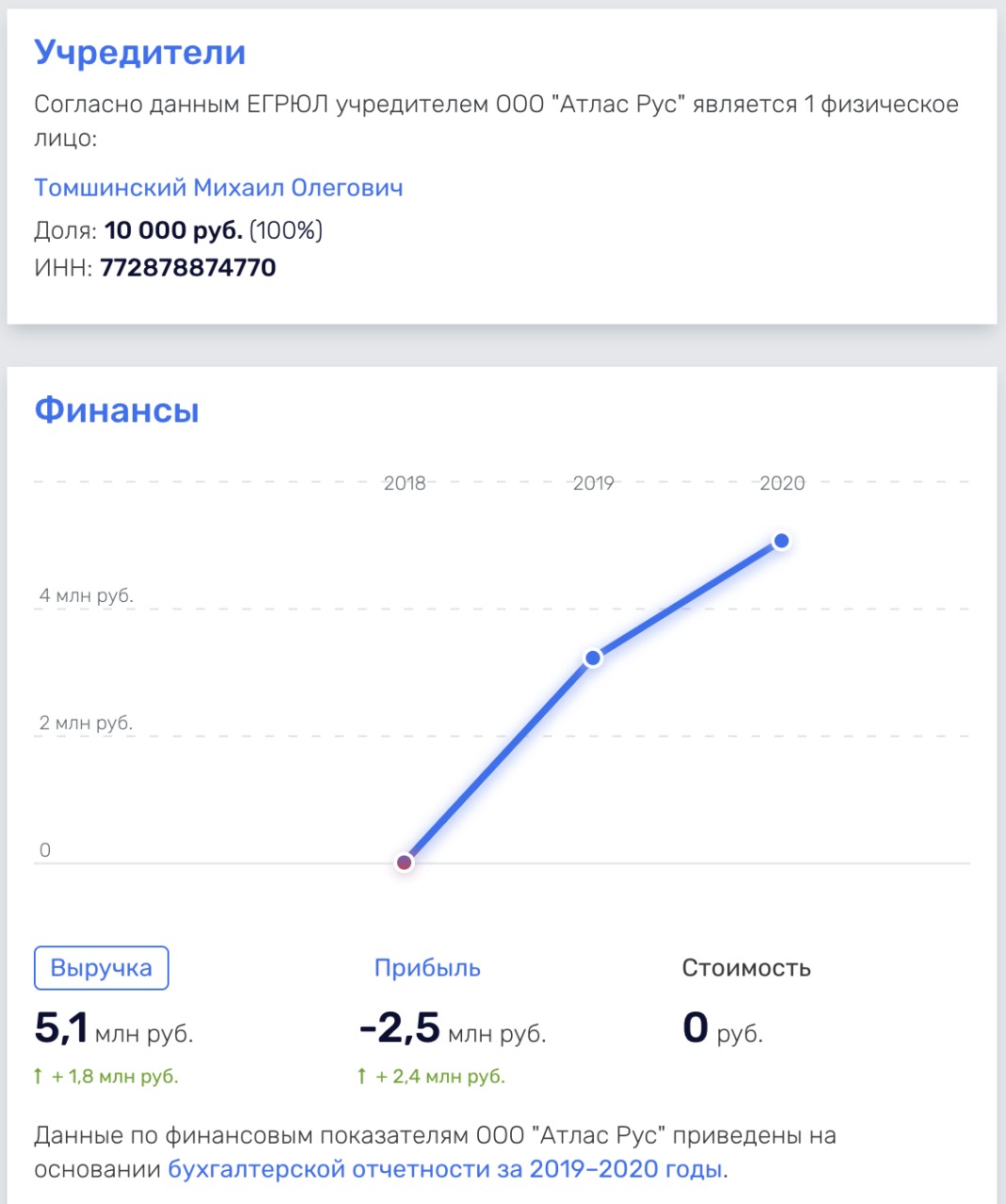 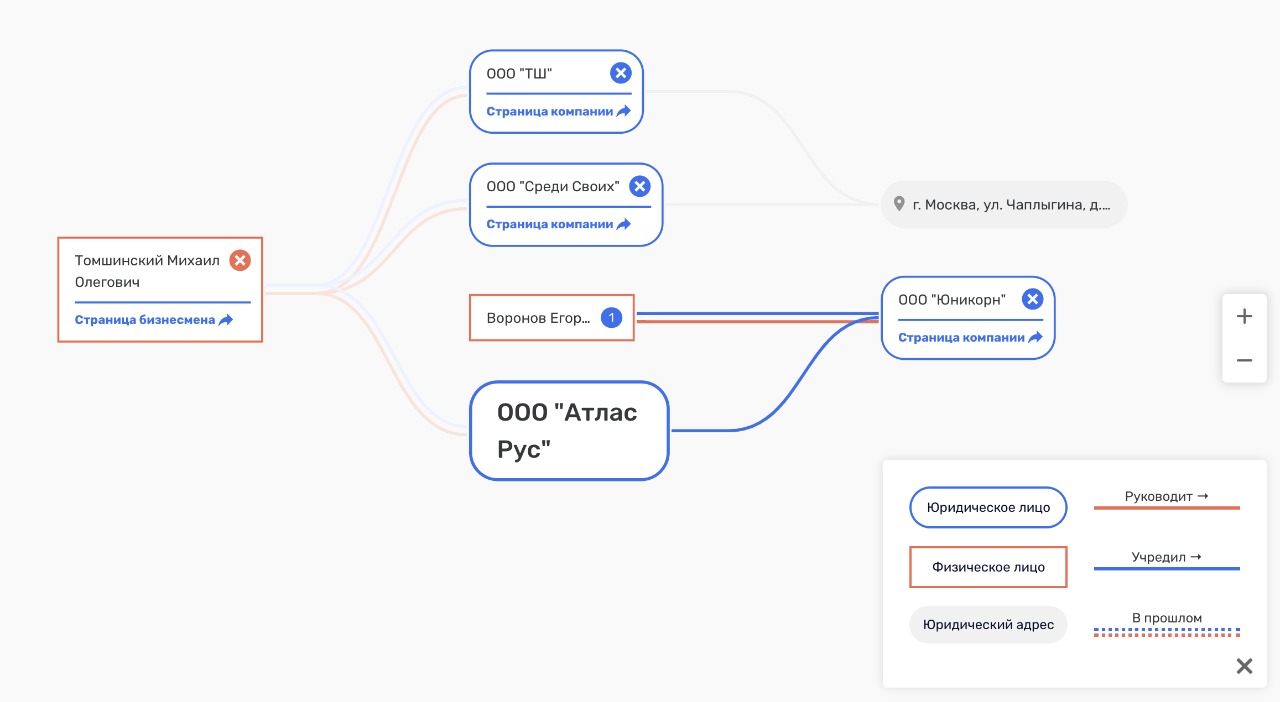 5
Недобросовестная конкуренция
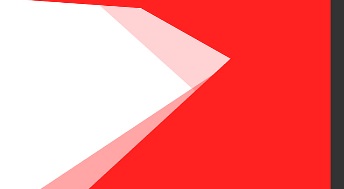 ДОБРО И ЗЛО ЦИФРОВИЗАЦИИ 
НА АВТОМОБИЛЬНОМ ТРАНСПОРТЕ
6
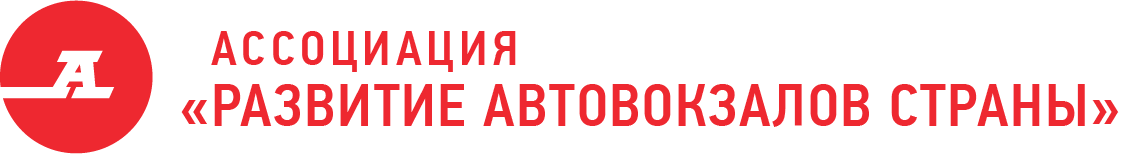 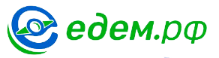 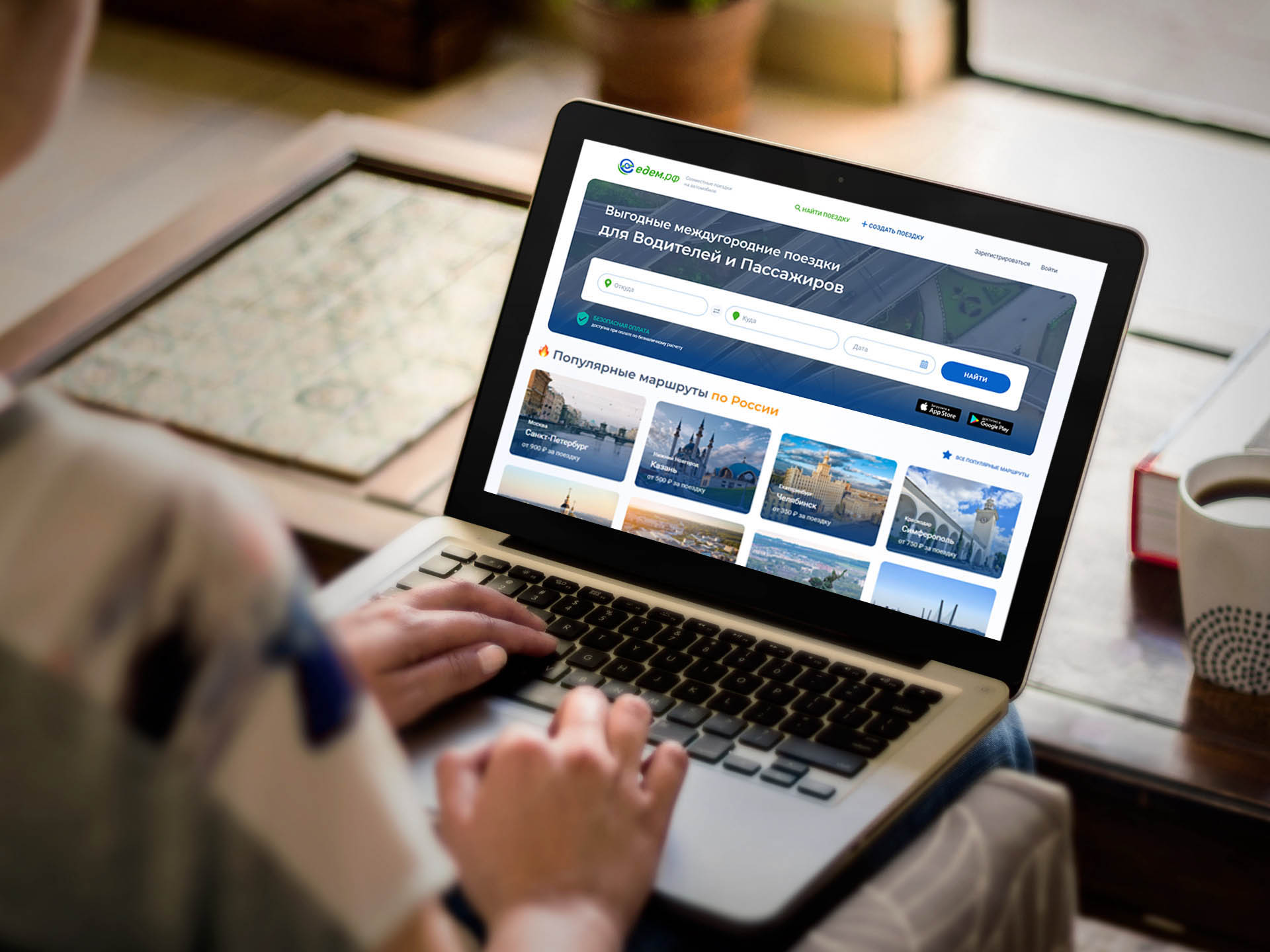 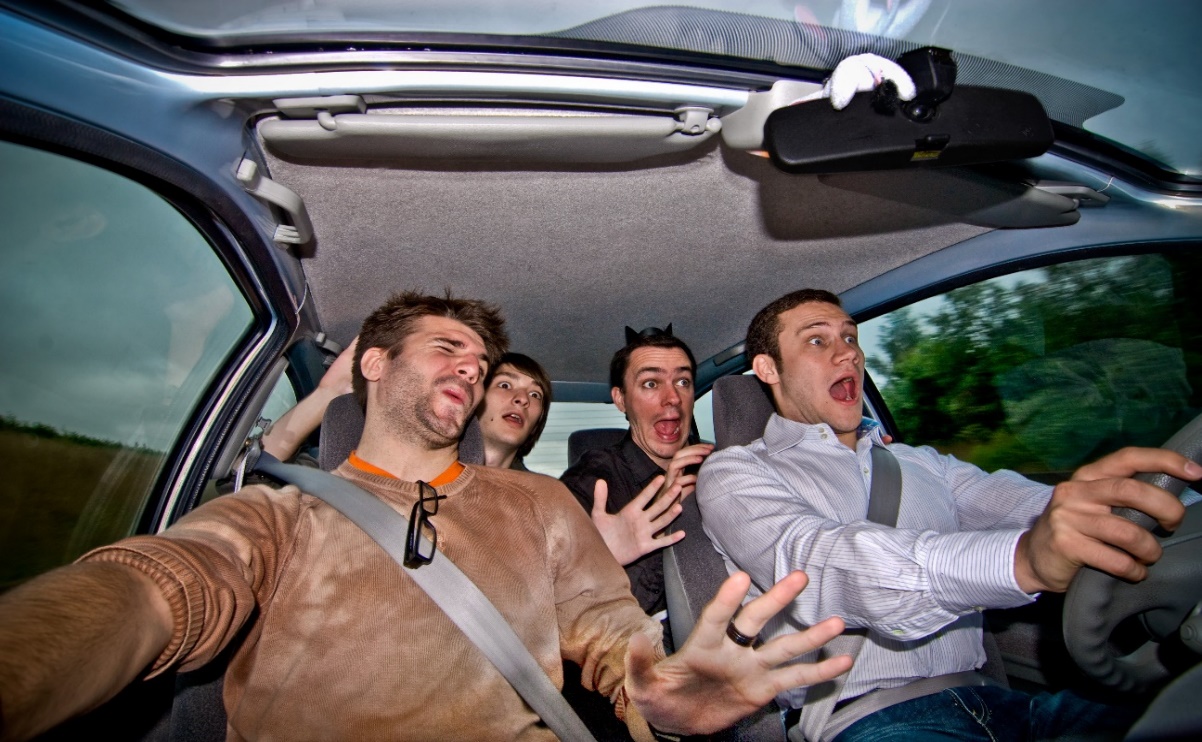 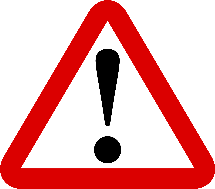 Сервис - виртуальный
Опасность - реальная!
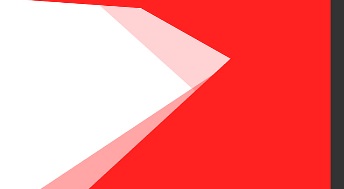 С 2006 ГОДА ВСЁ ПРОИСХОДЯЩЕЕ 
В ОТРАСЛИ – ФИКСИРУЕТСЯ
7
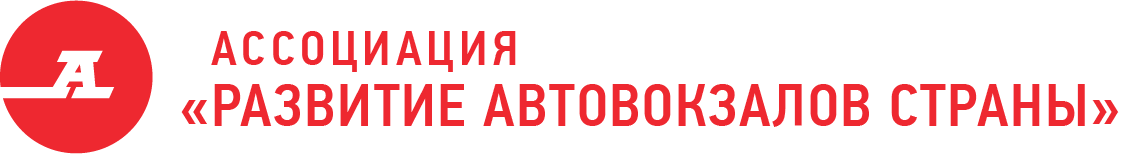 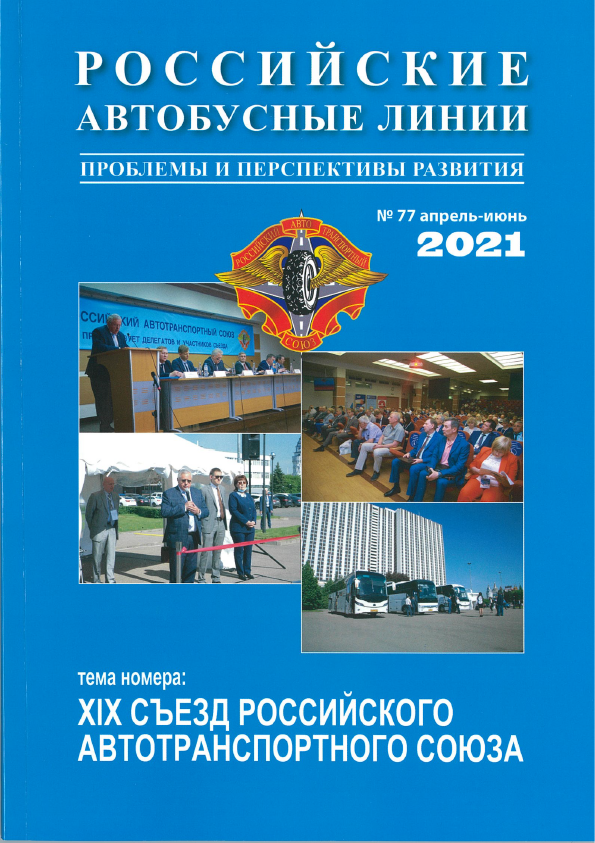 Каждая брешь                                    в законодательстве – заполняется недобросовестными операторами рынка
Прогресс                                   не остановить,                          но без актуального законодательства отрасль несет потери
Отраслевой журнал, все выпуски: www.rosbuslines.ru/partnership/journal
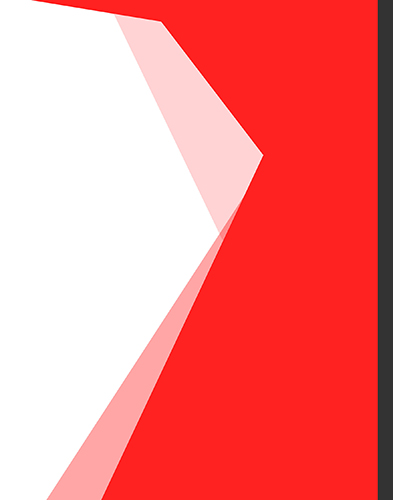 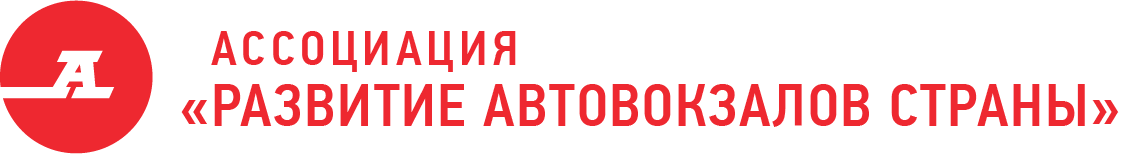 Спасибо за внимание!
Президент Ассоциации «Развитие автовокзалов страны» Лоран Борис
Тел.: +7 925 772-27-57
E-mail: loran@npravs.ru
Информационный партнер: Отраслевой журнал                                                                     «Российские автобусные линии. Проблемы и перспективы развития»
www.rosbuslines.ru/partnership/journal